USB-ЗАРЯДКИ В АВТОБУССЕ
ОПИСАНИЕ ИДЕИ
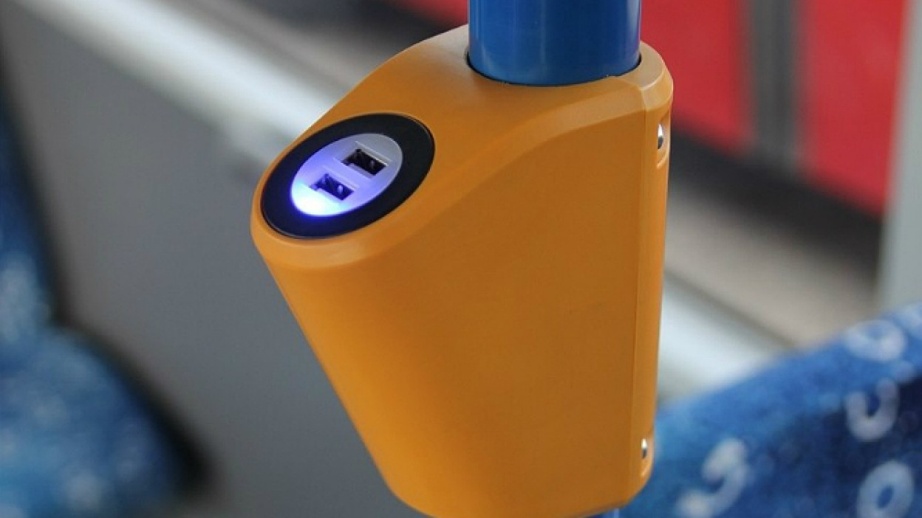 Это новинка , которая уже есть в автотранспорте Турции , Японии и Англии . 
Идея будет полезна в первую очередь для молодежи, так как большинство окружающих используют свой телефон везде. Даже сидя в автобусе .
Такую конструкцию сможет установить любой человек или автомеханик .
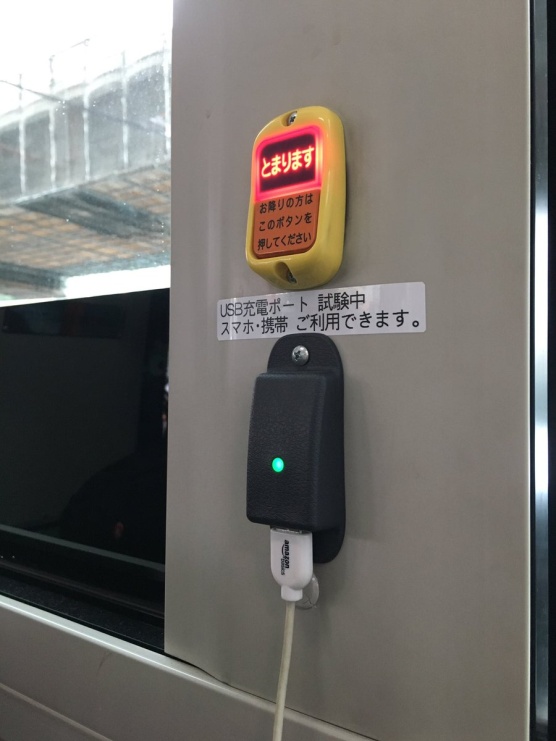 ПЛЮСЫ       И      МИНУСЫ
+Люди  не будут тратить лишнюю зарядку своего смартфона передвигаясь на автобусе.
+Каждый у кого разрядится мобильный , сможет зарядить его в уже знающем месте , а не бегать и искать где зарядить телефон .
+Доход у автобусных перевозок возрастёт .
-Масса проводов зарядки , которые будут у людей .
-Будут повышены цены на проезды в автобусе .
ПОДКЛЮЧЕНИЕ USB-ЗАРЯДКИ
Подключение будет идти по простой схеме: 
Аккумулятор 
Предохранитель
Выключатель 
Реле
USB-порты
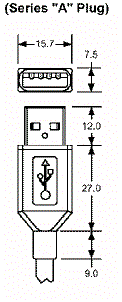 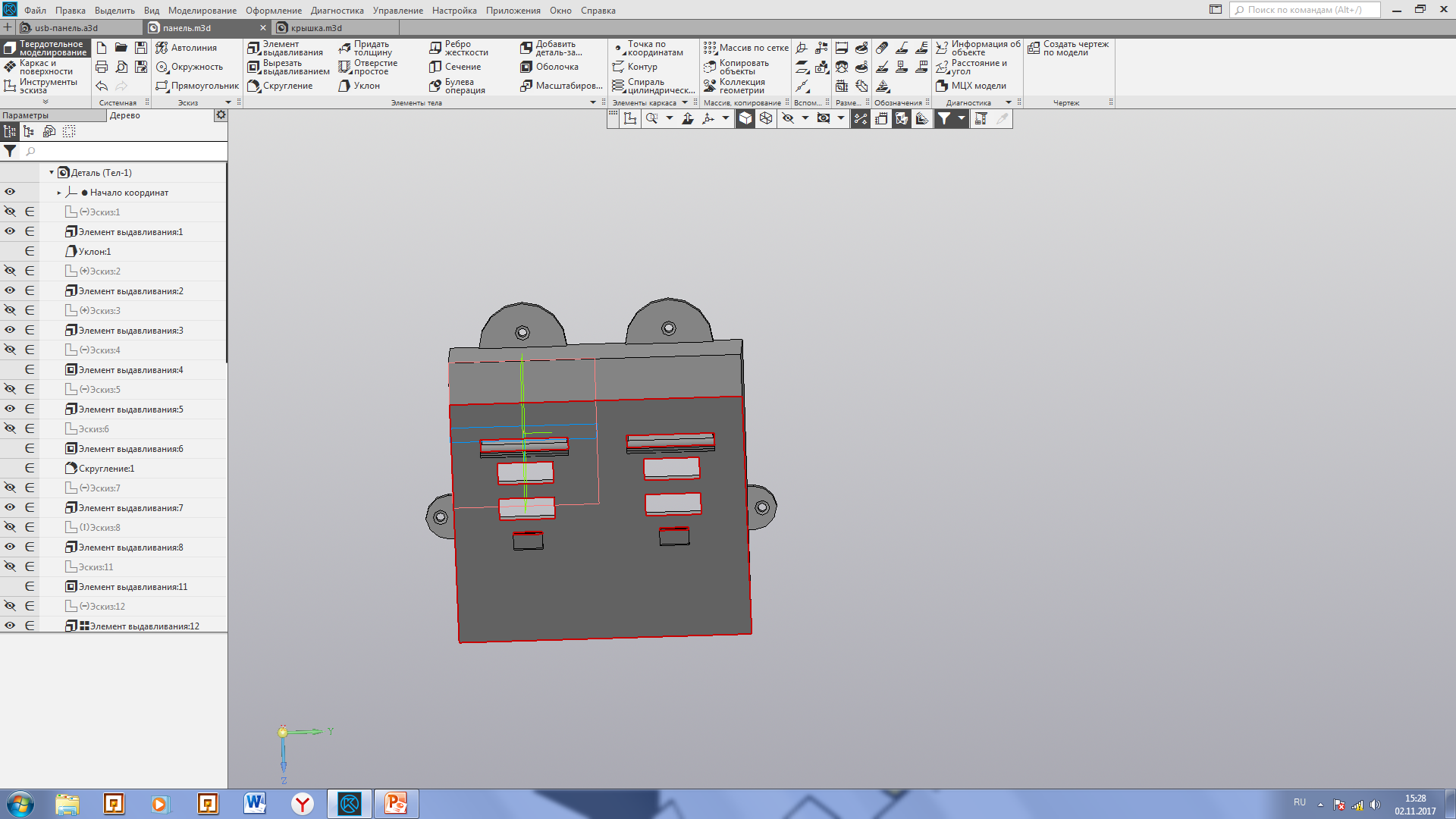 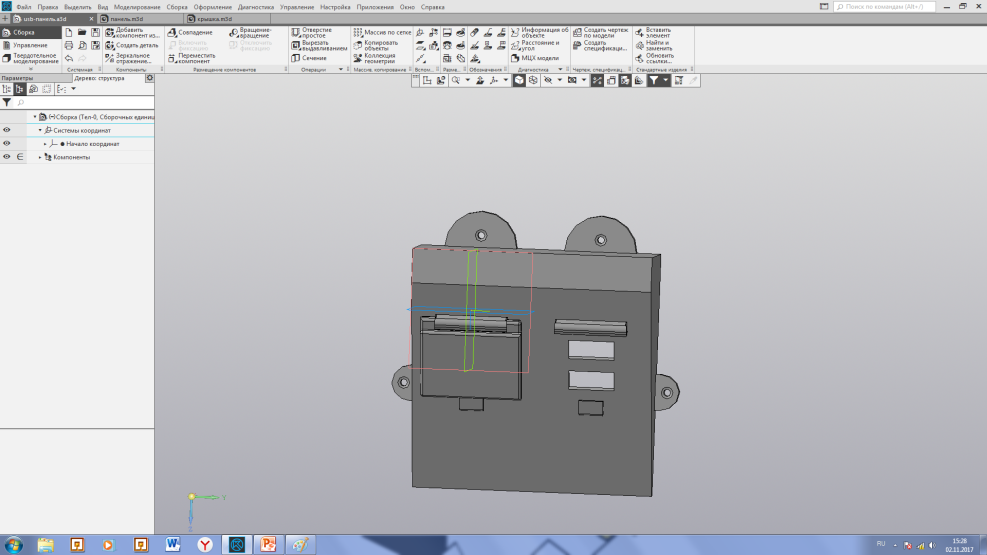 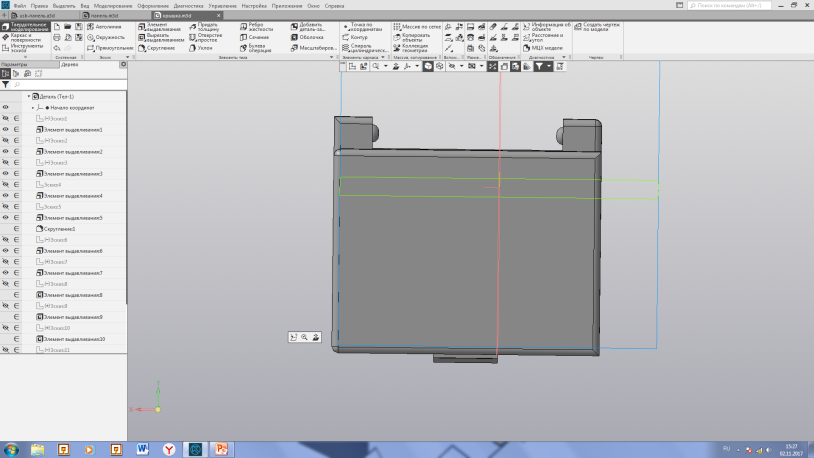